Бюджет для
граждан
Отрадовского сельского поселения Азовского района 
на 2023 год и на плановый период 2024 и 2025 годов»
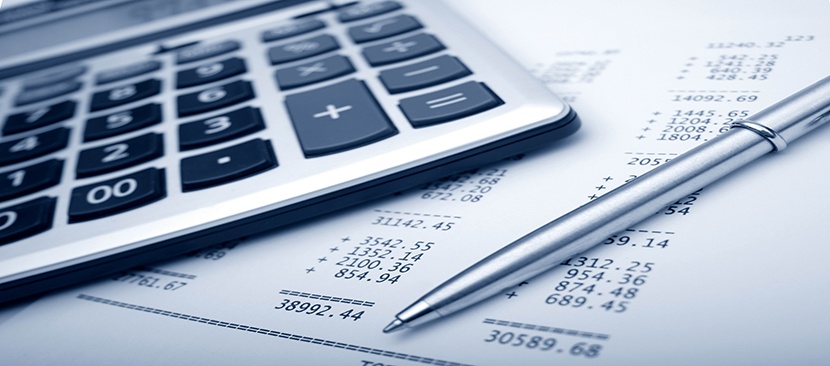 Уважаемые жители
Отрадовского сельского поселения!
Предлагаем Вашему вниманию презентацию «Бюджет для граждан» к решению Собрания депутатов Отрадовского сельского поселения «О бюджете Отрадовского сельского поселения Азовского района на 2023 год и плановый период 2024 и 2025 годов».
В настоящее время обеспечение открытости и прозрачности бюджетного процесса  является одним из ключевых направлений деятельности органов местного  самоуправления. Для того, чтобы каждый житель сельского поселения мог получить информацию о  бюджете  сельского поселения на 2023 год и на плановый период 2024  и 2025 годов, текст решения о бюджете размещен на официальном сайте Администрации Отрадовского сельского поселения. Мы постарались доступно отразить основные параметры бюджета сельского поселения на 2023 год и на плановый период 2024 и 2025 годов. Граждане как налогоплательщики и как потребители  муниципальных услуг должны быть уверены в том, что бюджетные средства используются  прозрачно и эффективно, приносят конкретные результаты, как для поселения в целом,  так и для каждой семьи, для каждого человека.
Надеемся, что информация, представленная в информативной и компактной форме,  позволит вам углубить свои знания о бюджете и создать основы для активного участия в  бюджетном процессе  сельского поселения.
«Бюджет для граждан» нацелен на получение обратной связи от граждан, которым  интересны современные проблемы муниципальных финансов в сельском поселении.
ДОХОДЫ
бюджета
РАСХОДЫ 
бюджета
БЮДЖЕТ
Бюджет и сбалансированность бюджета
БЮДЖЕТ (от старонормандского bougette — кошелёк, сумка, кожаный мешок, мешок с  деньгами) – форма образования и расходования денежных средств, предназначенных  для финансового обеспечения задач и функций государства и местного самоуправления
направляемые из бюджета денежные средства
Расходы бюджета формируются в соответствии с муниципальными программами и непрограммными направлениями деятельности по разделам, подразделам, целевым статьям, группам и подгруппам видов расходов на очередной финансовый год и плановый период
- форма образования и расходования денежных средств, предназначенных для финансового обеспечения задач 
и функций 
органов местного самоуправления
поступающие в бюджет денежные средства .Доходы бюджета формируются в соответствии с бюджетным законодательством РФ, законодательством о налогах и сборах и законодательством об иных обязательных платежах
Сбалансированность бюджета – один из основополагающих принципов бюджетной системы Российской Федерации, означающий, что объем предусмотренных бюджетом расходов должен соответствовать суммарному объему его доходов и поступлений источников финансирования дефицита, уменьшенных на суммы выплат из бюджета, связанных с источниками финансирования дефицита и изменением остатков на счетах по учету средств бюджетов
ДОХОДЫ БЮДЖЕТА
ДОХОДЫ БЮДЖЕТА – поступающие в бюджет денежные средства,
за исключением средств, являющихся в соответствии с Бюджетным кодексом  Российской Федерации источниками финансирования дефицита бюджета
Бюджет
НАЛОГОВЫЕ  ДОХОДЫ
НЕНАЛОГОВЫЕ  ДОХОДЫ
БЕЗВОЗМЕЗДНЫЕ  ПОСТУПЛЕНИЯ
Поступления	от	уплаты	других  пошлин и сборов, установленных  законодательством	Российской  Федерации, а также штрафов за  нарушение		законодательства,  например:
доходы от оказания платных
услуг (работ) и компенсации  затрат государства;
штрафы, санкции, возмещение  ущерба;
другие
Поступления  бюджетов  трансферты)
от	других
Поступления  налогов,  Налоговым  Российской  например:
от	уплаты  установленных
кодексом  Федерации,
(межбюджетные
налог на доходы  физических лиц;
налог , взимаемый в связи с применением упрощённой системы налогообложения;
Налог на имущество физических лиц;
Земельный налог
МЕЖБЮДЖЕТНЫЕ ТРАНСФЕРТЫ
МЕЖБЮДЖЕТНЫЕ ТРАНСФЕРТЫ - средства, предоставляемые одним бюджетом  бюджетной системы Российской Федерации другому бюджету бюджетной системы  Российской Федерации
Формы  межбюджетных  трансфертов
Аналогия в  семейном  бюджете
Определение
Дотации
(от лат. “Dotatio” –  дар,         пожертвование)
Вы даете своему  ребенку «карманные  деньги»
Предоставляются на  безвозмездной и  безвозвратной основе
Предоставляются на  финансирование
«переданных» другим
публично-правовым  образованиям полномочий
Предоставляются на  условиях долевого  софинансирования  расходов других  бюджетов
Субвенции
(от лат. “Subvenire ”
– приходить на  помощь)
Вы даете своему ребенку  деньги и посылаете в  магазин купить продукты  (по списку)
Вы «добавляете» денег для  того, чтобы Ваш ребенок  купил себе новый телефон  (а остальные он накопил  сам)
Субсидии
(от лат. “Subsidium”
– поддержка)
БЮДЖЕТНЫЙ ПРОЦЕСС
Бюджетный процесс - ежегодное формирование и исполнение бюджета


1. Составление проекта  бюджета
Составление проекта бюджета  основывается на:
6. Утверждение отчета  об исполнении
бюджета
2. Рассмотрение  проекта бюджета
1. Положениях  Российской
послания  Федерации
Президента  Федеральному
Собранию  Российской  Федерации	определяющих бюджетную политику  (требования к бюджетной политике) в Российской Федерации
Основных направлениях бюджетной и налоговой политики   Отрадовского сельского поселения
Прогнозе социально-экономического развития  Отрадовского сельского поселения
5. Составление отчета
4.	Муниципальных	программах	(проектах
3. Утверждение  бюджета
об исполнении  бюджета
муниципальных   программ,	проектах изменений
указанных	программ)  Отрадовского сельского поселения
4. Исполнение бюджета
Помогает формировать доходную часть бюджета (налог на доходы физических лиц)
ГРАЖДАНИН- УЧАСТНИК БЮДЖЕТНОГО ПРОЦЕССА
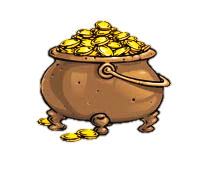 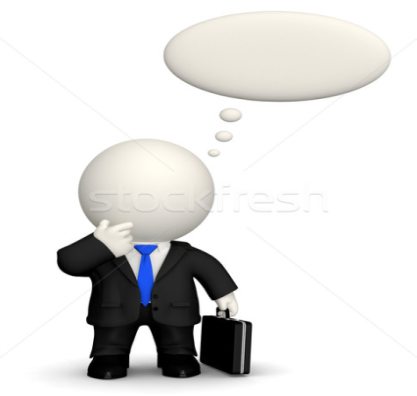 Получает социальные гарантии – расходная часть бюджета (образование, культура, физическая культура и спорт, социальные выплаты и др.)
Как получатель социальных гарантий
Граждане – как налогоплательщики, и как потребители общественных благ – должны быть уверены в том, что передаваемые ими в распоряжение государства средства используются прозрачно и эффективно, приносят конкретные результаты как для общества в целом, так и для каждой семьи, для каждого человека.
Основные направления бюджетной и налоговой политики Отрадовского сельского поселения на 2023 год и плановый период 2024 и 2025 годов
Приведение уровня бюджетных расходов в соответствие с новыми реалиями, оптимизацию структуры бюджетных расходов в целях мобилизации ресурсов на приоритетные направления.
Повышение качества бюджетного планирования путём формирования расходов на основе муниципальных программ и результатов оценки их эффективности;
Повышение эффективности бюджетных расходов на основе анализа их эффективности и повышение ответственности руководителей подведомственных учреждений;
Принятие новых расходных обязательств только при условии оценки их эффективности,соответствия их приоритетным направлениям социально-экономического развития поселения и при условии наличия ресурсов для их исполнения.;
Соблюдение режима экономии электро- и теплоэнергии, расходных материалов, гсм, услуг связи;
Повышение качества и доступности оказания муниципальных услуг (выполнения работ) для населения путём формирования ведомственных перечней муниципальных услуг (работ);
Выполнение всех социальных обязательств поселения , недопущение образования кредиторской задолженности;
Повышение эффективности осуществления закупок товаров, работ услуг для обеспечения муниципальных нужд;
Обеспечение прозрачности расходования бюджетных средств и открытости бюджета для граждан;; Обеспечение привлечения средств вышестоящих бюджетов на решение вопросов местного значения в целях сокращения нагрузки на бюджет поселения и выполнение условий софинансирования по средствам вышестоящих бюджетов;
Формирование устойчивой собственной доходной базы бюджета поселения
Укрепление финансовой дисциплины, соблюдение органами местного самоуправления поселения бюджетного законодательства;
Создание стимулов для улучшения качества управления муниципальными финансами, повышения эффективности расходования бюджетных средств;
Основные направления бюджетной и налоговой политики Отрадовского сельского поселения на 2023 год и плановый период 2024 и 2025 годов
Продолжится реализация взятой за основу в 2022 году бюджетной политики. Первоочередными задачами на 2023 – 2028 годы будут являться предсказуемость и устойчивость бюджетной системы, качественное 
и эффективное муниципальное управление, стабильность налоговых 
и неналоговых условий, инвестирование в человеческий капитал.
Приоритетным направлением Администрации Отрадовского сельского поселения в сфере налоговой политики будет реализация комплекса мер, направленных на повышение поступлений налоговых и неналоговых доходов, а также по сокращению недоимки в бюджет поселения в целях обеспечения наполняемости бюджета сельского поселения собственными доходами в полном объеме.
Будет продолжена взвешенная долговая политика, направленная 
на недопущение принятия новых расходных обязательств Отрадовского сельского поселения, не обеспеченных источниками доходов.
Основные направления бюджетной и налоговой политики Отрадовского сельского поселения на 2023 год и плановый период 2024 и 2025 годов
Эффективное управление расходами будет обеспечиваться посредством реализации муниципальных программ Отрадовского сельского поселения, в которых учтены все приоритеты развития социальной сферы, коммунальной инфраструктуры и другие направления. 
В предстоящем периоде продолжится работа по повышению качества 
и эффективности реализации муниципальных программ как основного инструмента интеграции стратегического целеполагания, бюджетного планирования и операционного управления.
Основное внимание при исполнении бюджета будет уделено операционной эффективности бюджетных расходов. Это – безусловное соблюдение бюджетного законодательства и законодательства в сфере закупок, своевременность заключения муниципальных контрактов, обеспечение контроля на всех этапах исполнения бюджета.
Основные направления для обеспечения устойчивого и сбалансированного исполнения бюджета:
 увеличение поступлений налоговых и неналоговых доходов; 
 оптимизация бюджетных расходов; 
  утверждение (исполнение) бюджета с соблюдением ограничений 
по объему дефицита бюджета.
Расходы бюджета  Отрадовского сельского поселения Азовского района по разделам и подразделам классификации расходов  бюджета в 2023 – 2025 гг.
Программная структура расходов бюджета Отрадовского сельского  поселения на 2023 год
 и на плановый период 2024 и 2025 годов
Бюджет Отрадовского сельского поселения Азовского района на 2023 год и на плановый период 2024 и 2025  годов сформирован в рамках муниципальных программ.

Расходы бюджета состоят из:
расходов на реализацию муниципальных программ 
непрограммным направлениям деятельности

Расходы на реализацию муниципальных программ  Отрадовского сельского поселения в общем объеме расходов бюджета сельского поселения составят в 2023 году – 95,8%
Расходы бюджета  Отрадовского сельского  поселения 
в рамках муниципальных  программ
в 2023 – 2025 годах, тыс.руб.
Расходы бюджета сельского  поселения в рамках муниципальных  программ
в 2023 – 2025 годах, тыс. руб.
Расходы бюджета сельского  поселения в рамках муниципальных программ
в 2023 – 2025 годах, тыс. руб.